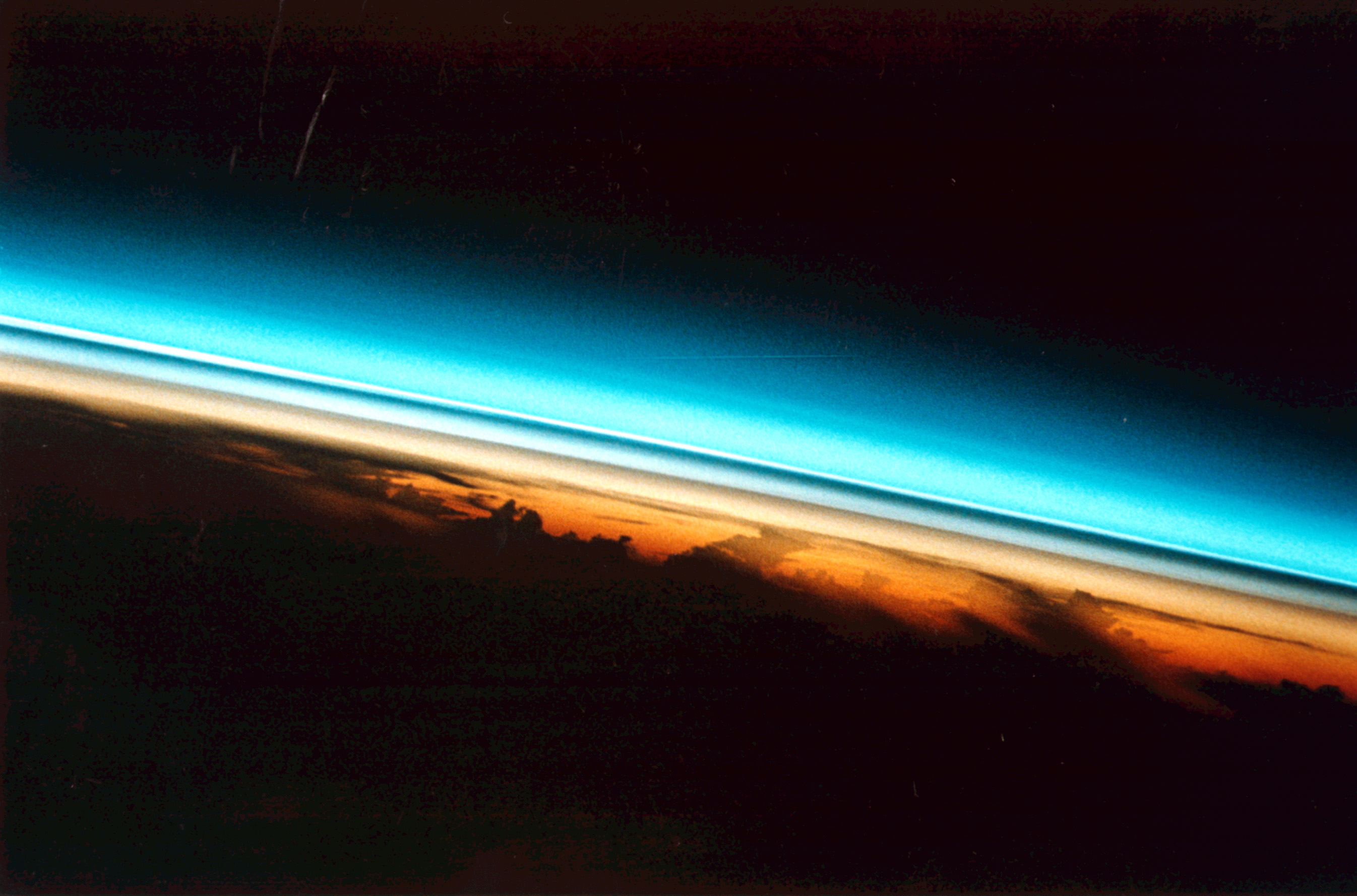 Model calculations of the contribution of SO2 to
the stratospheric aerosol layer
Chiranjeevi Nalapalu, Ingo Wohltmann,Markus Rex, Michael Hoepfner, Ralph Lehmann
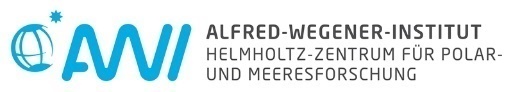 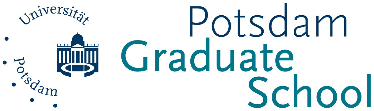 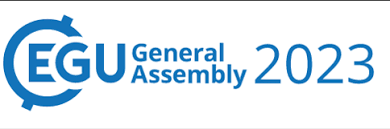 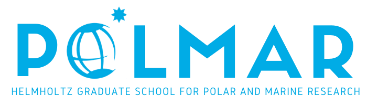 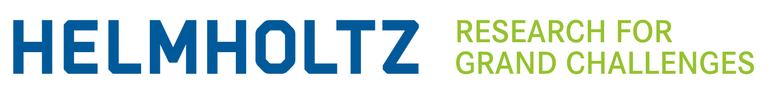 Photo: Space shuttle image of stratospheric aerosol layer after Pinatubo eruption
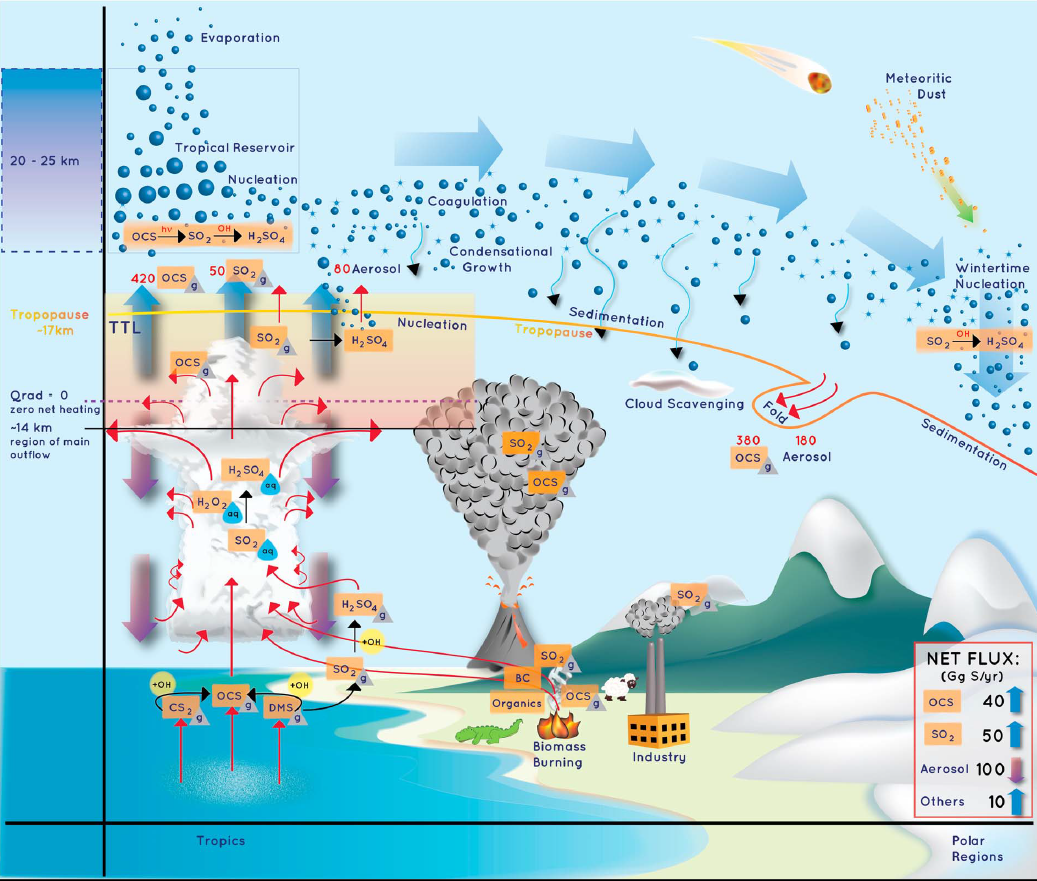 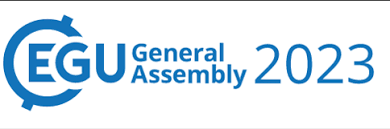 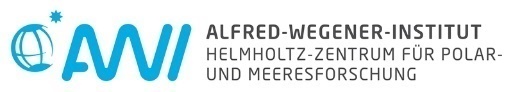 2
Kremser et al., Rev. Geophys., 2015, doi:10.1002/2015RG000511
How much SO2 is transported to the Stratosphere?
Mass flux
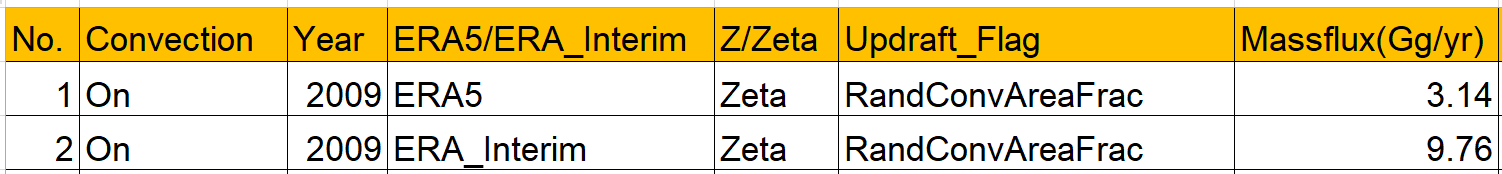 Rollins et al.  2017 In Situ                                       -> 3.6 Gg/YrSheng et al.   2015 SOCAL-AERv1 Model             -> 50 Gg/Yr
Mixing ratio
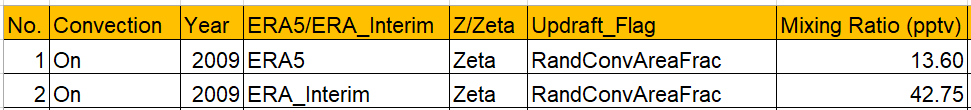 Rollins et al.  2017,2018 In Situ                            -> 5-10 pptvHöpfner et al.   2015 MIPAS Satellite      	      -> 24 pptv     Doeringert et al. 2012 ACE-FTS Satellite             -> 5-10 pptvFeinberg et al. 2019 SOCOL-AERv1,v2 Model    -> 20-30 pptv
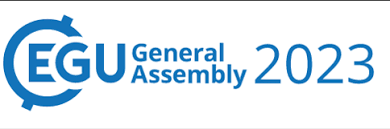 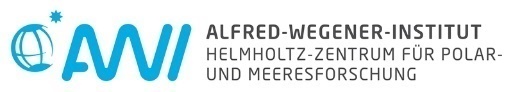 3
What are the main sources of SO2 in the troposphere?
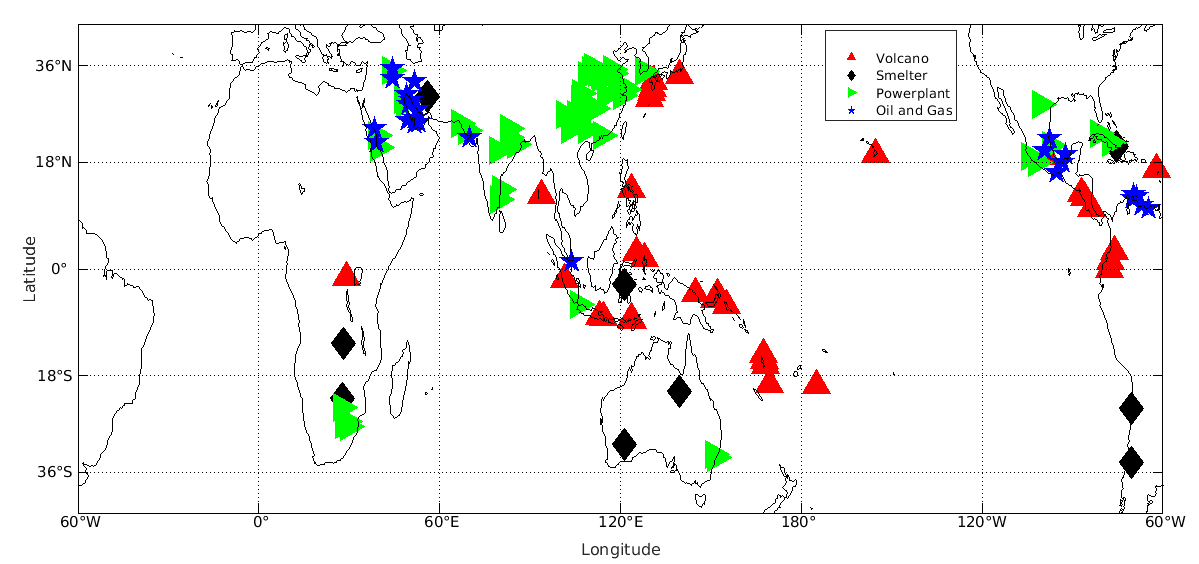 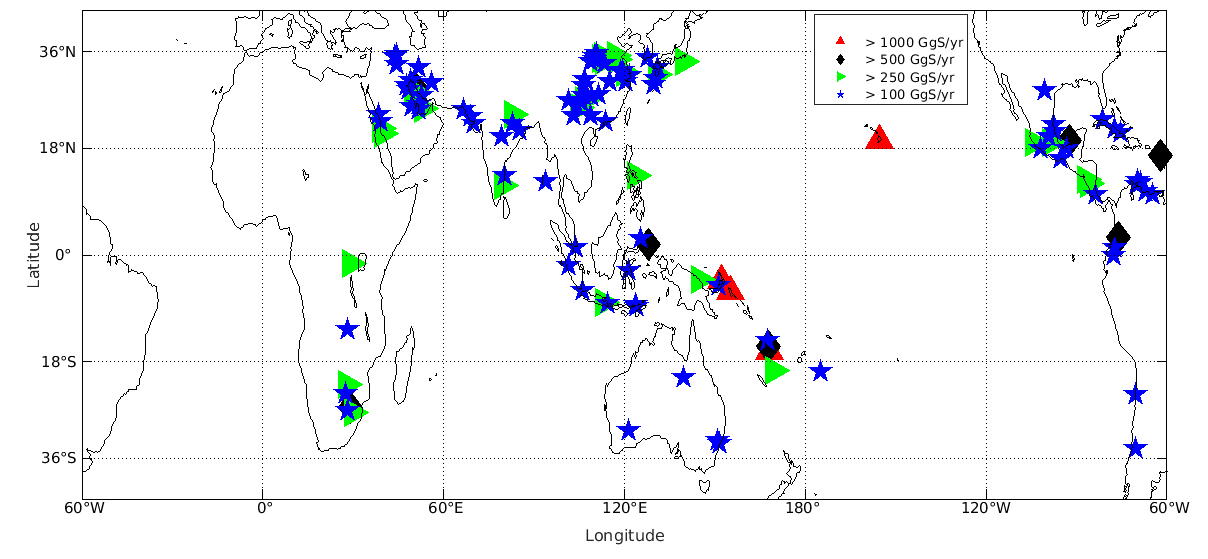 ERAInterim
ERA5
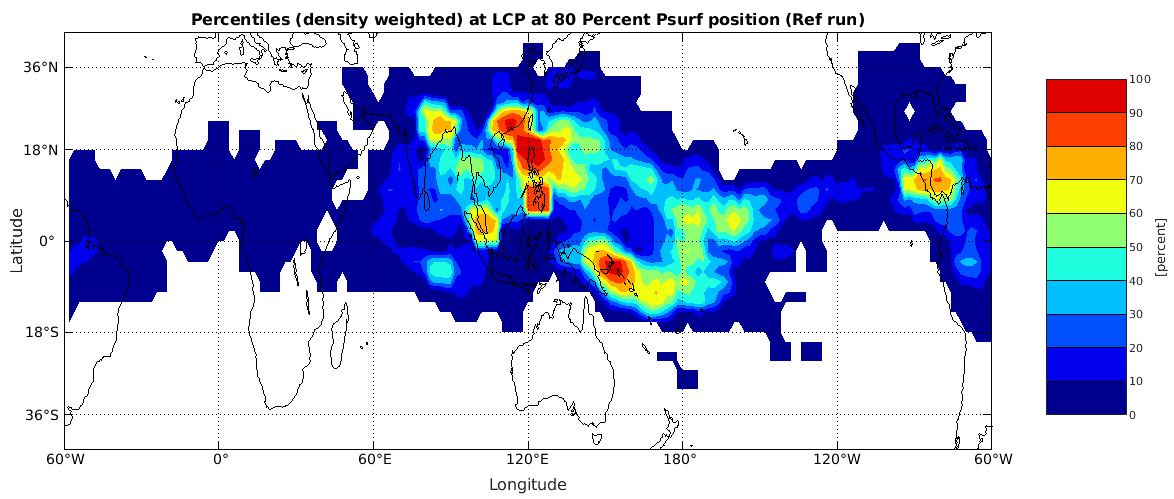 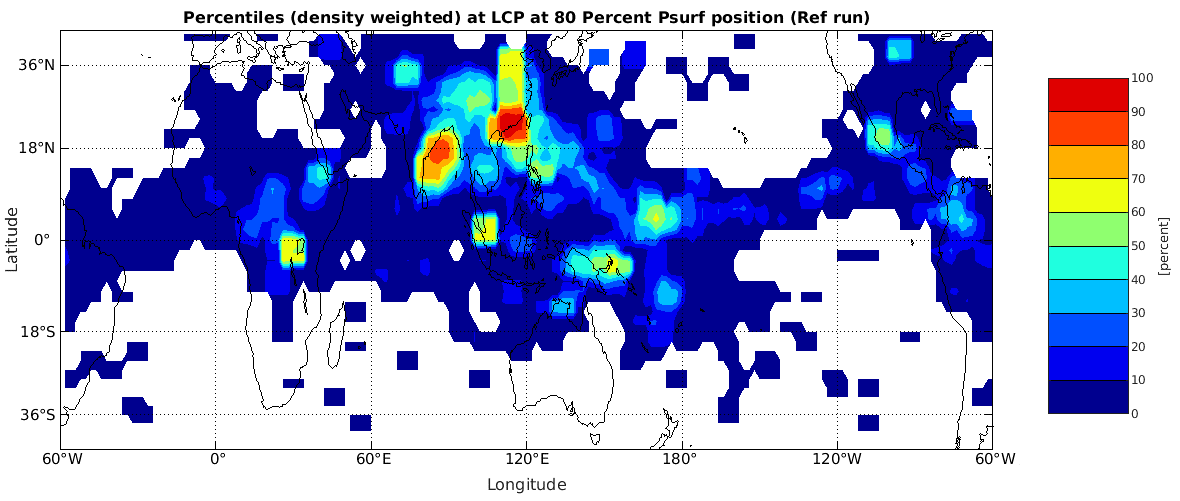 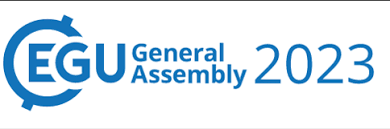 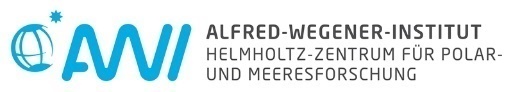 Fioletov et al., Atmos. Chem. Phys., 2016, doi:10.5194/acp-16-11497-2016
4
Sensitivities
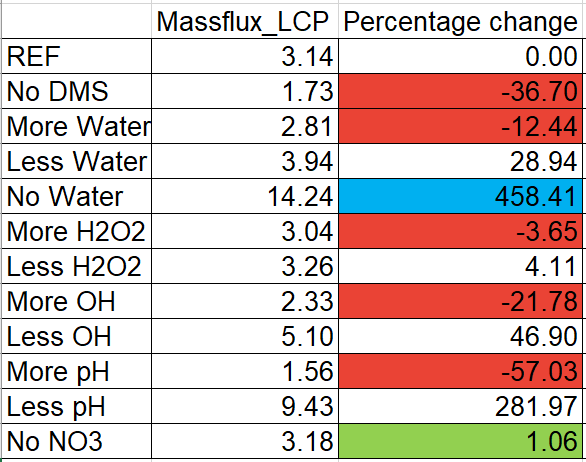 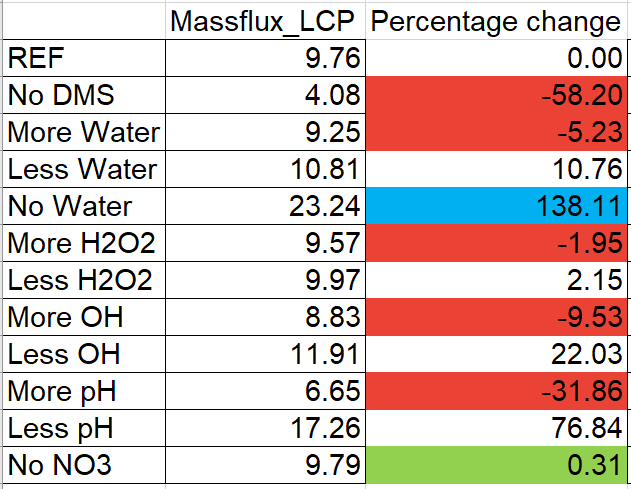 ERA5
ERA Interim
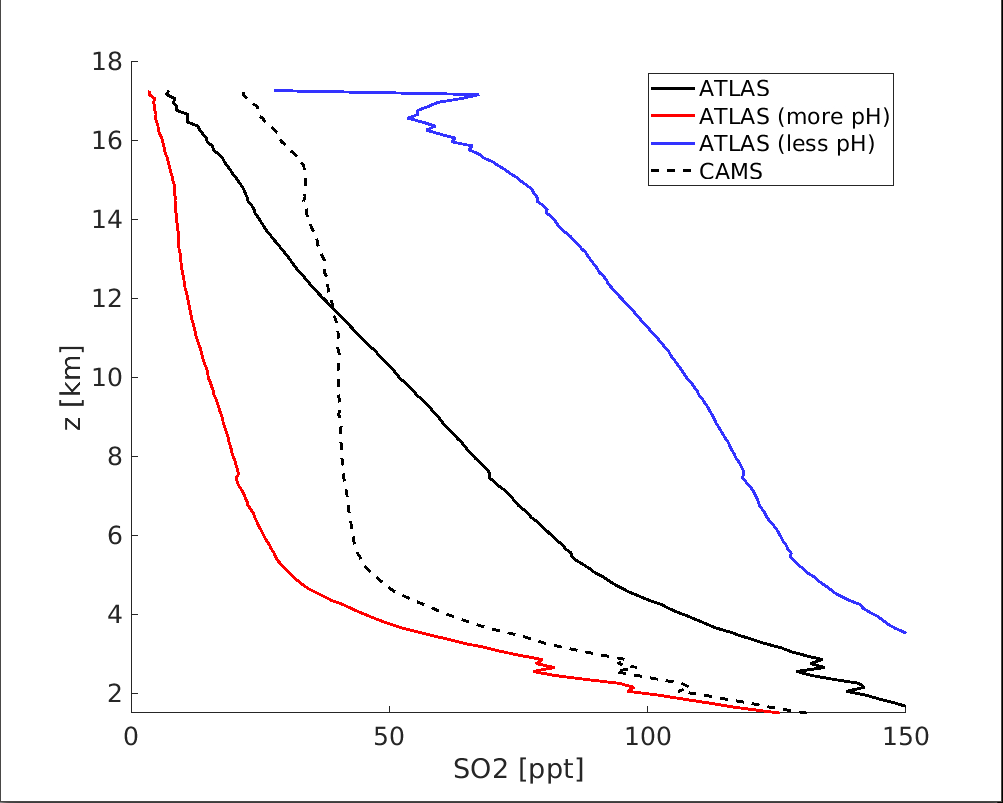 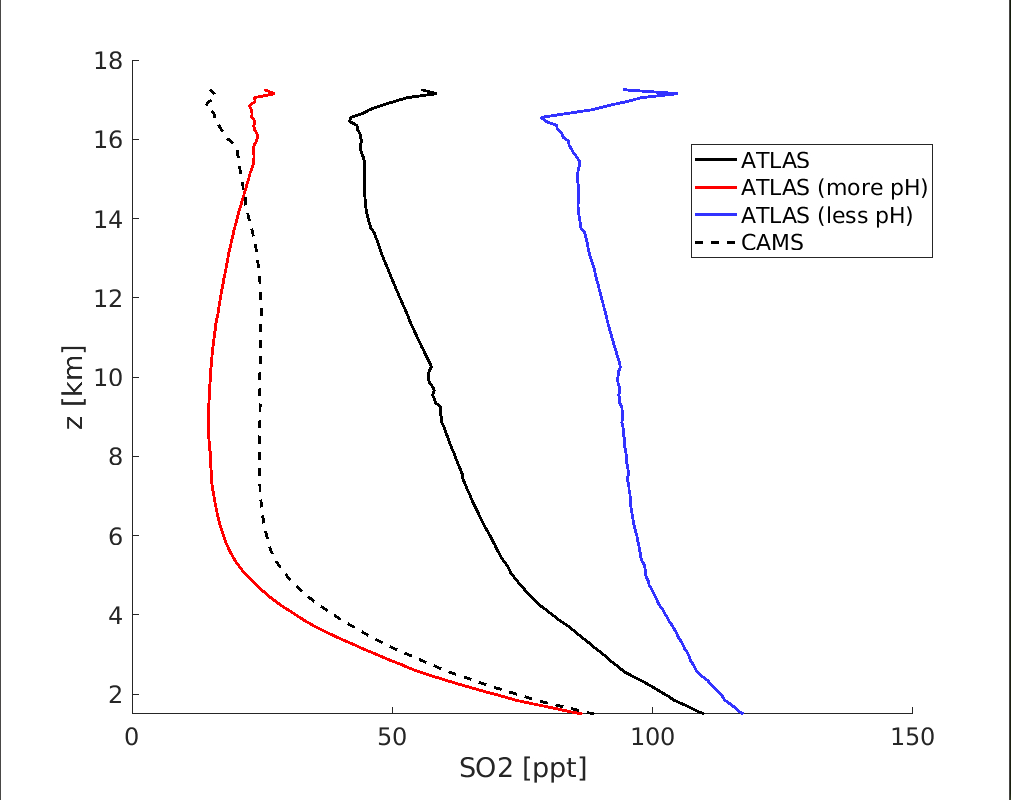 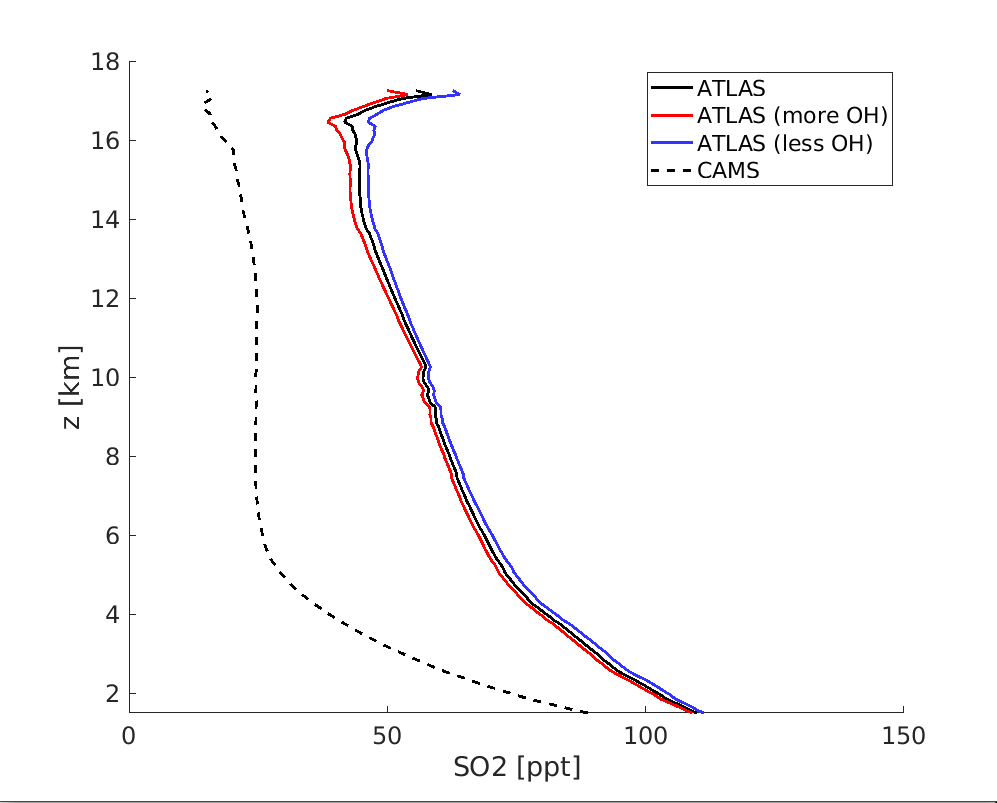 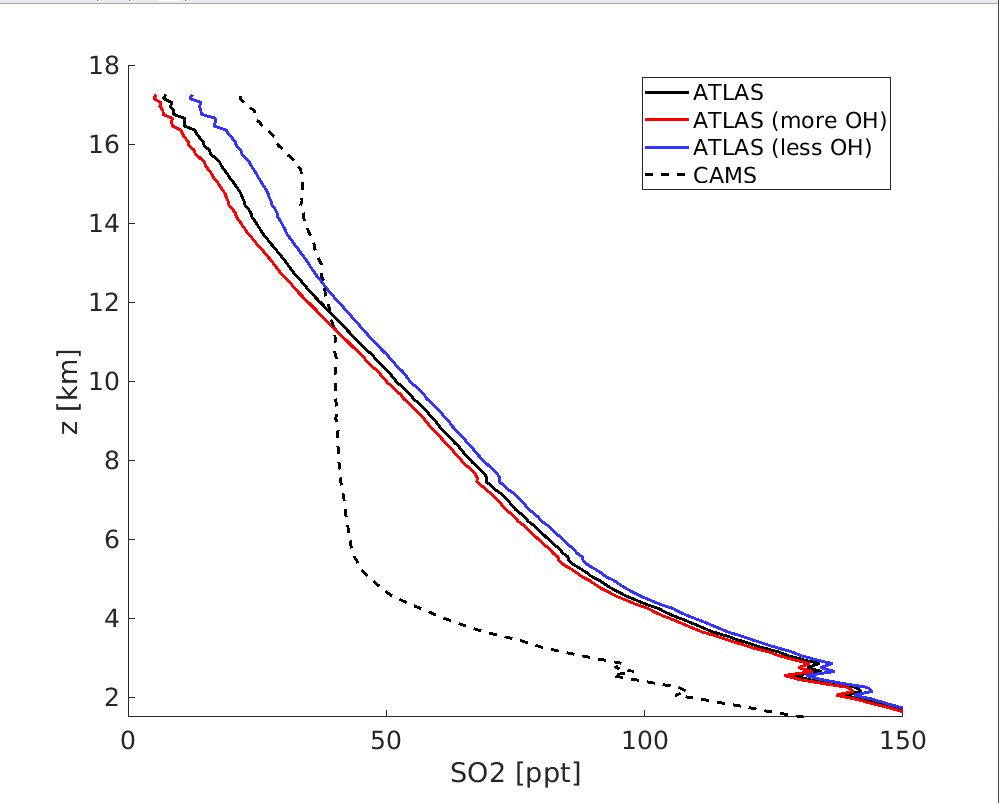 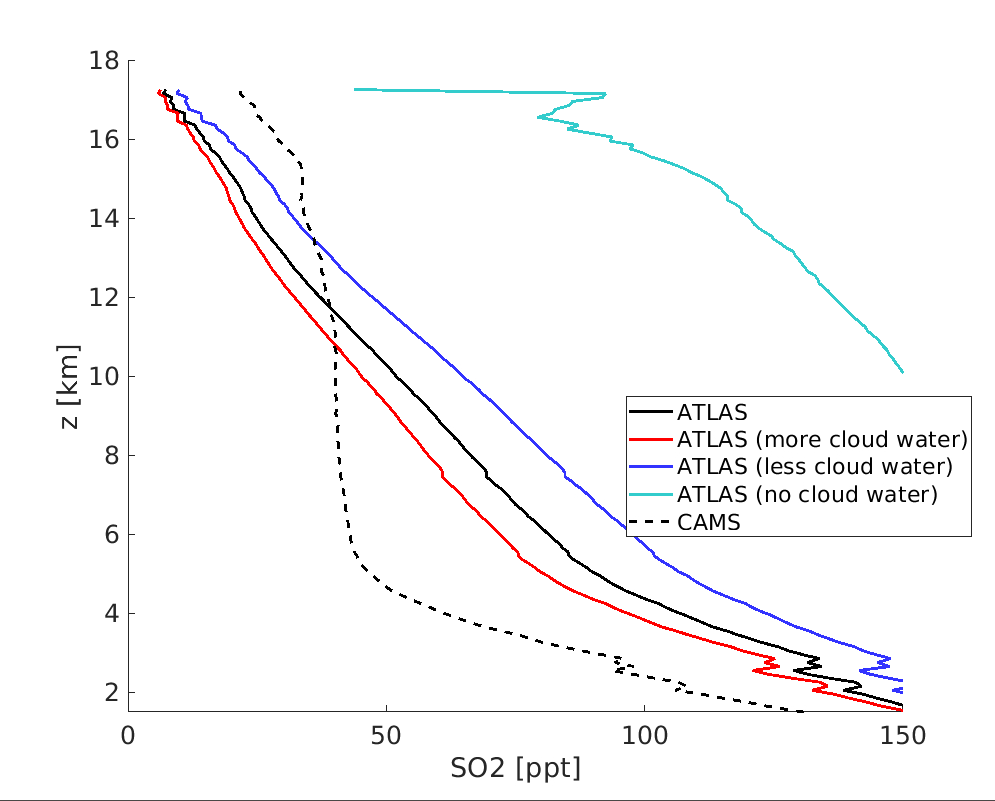 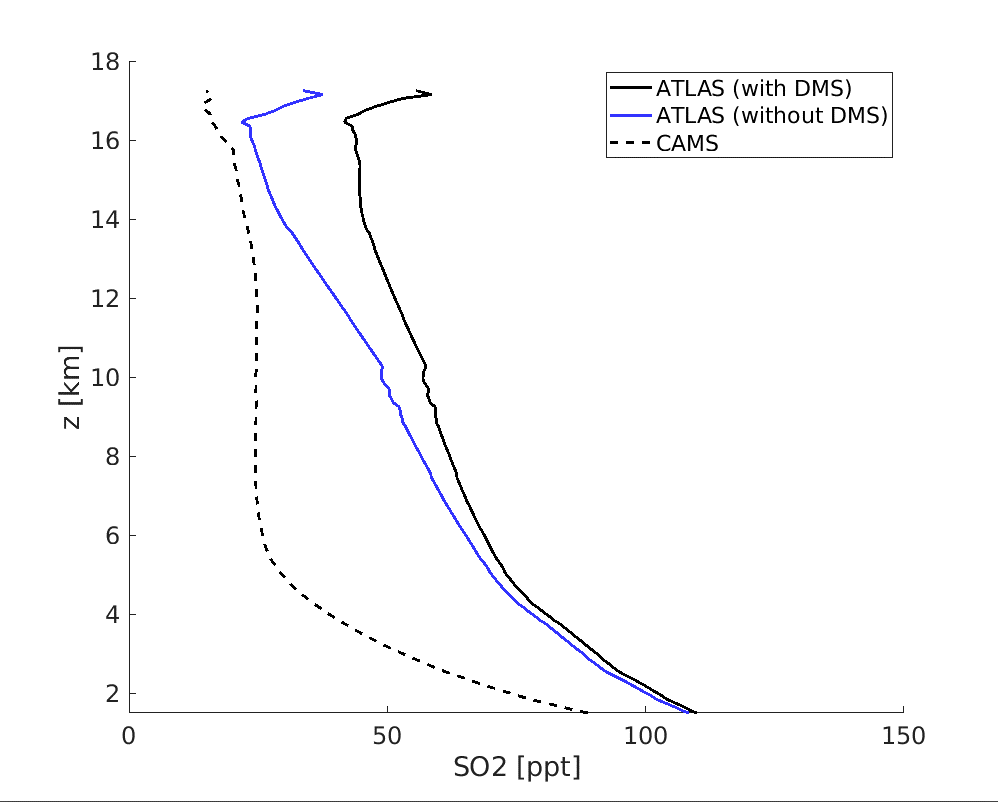 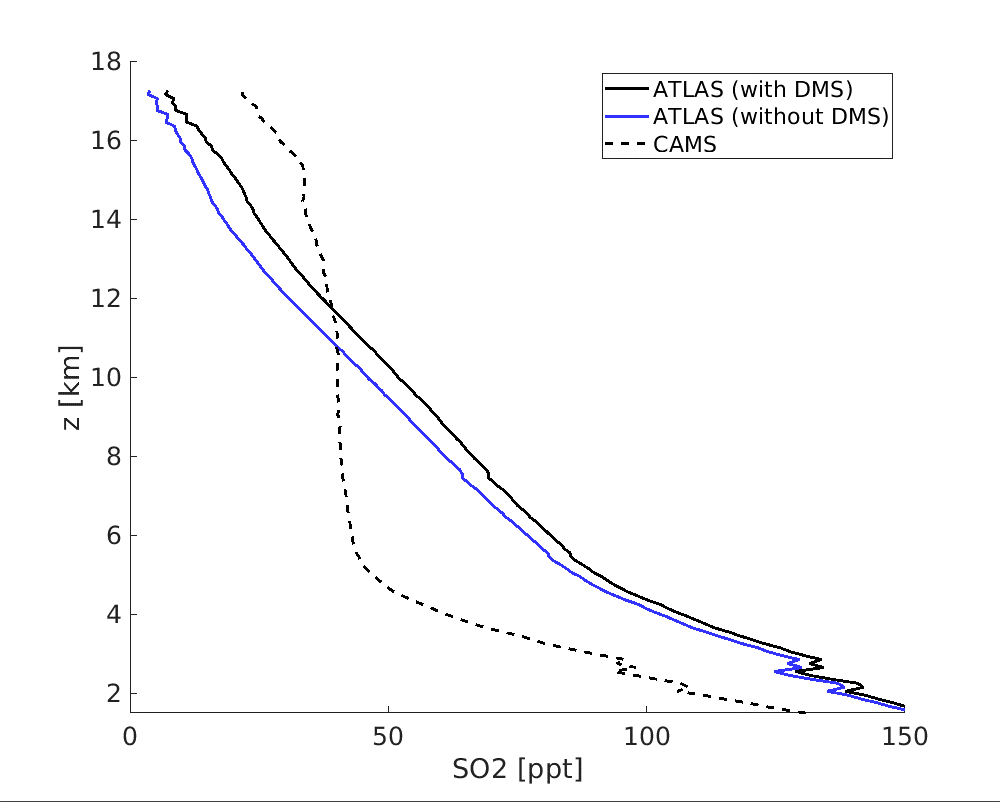 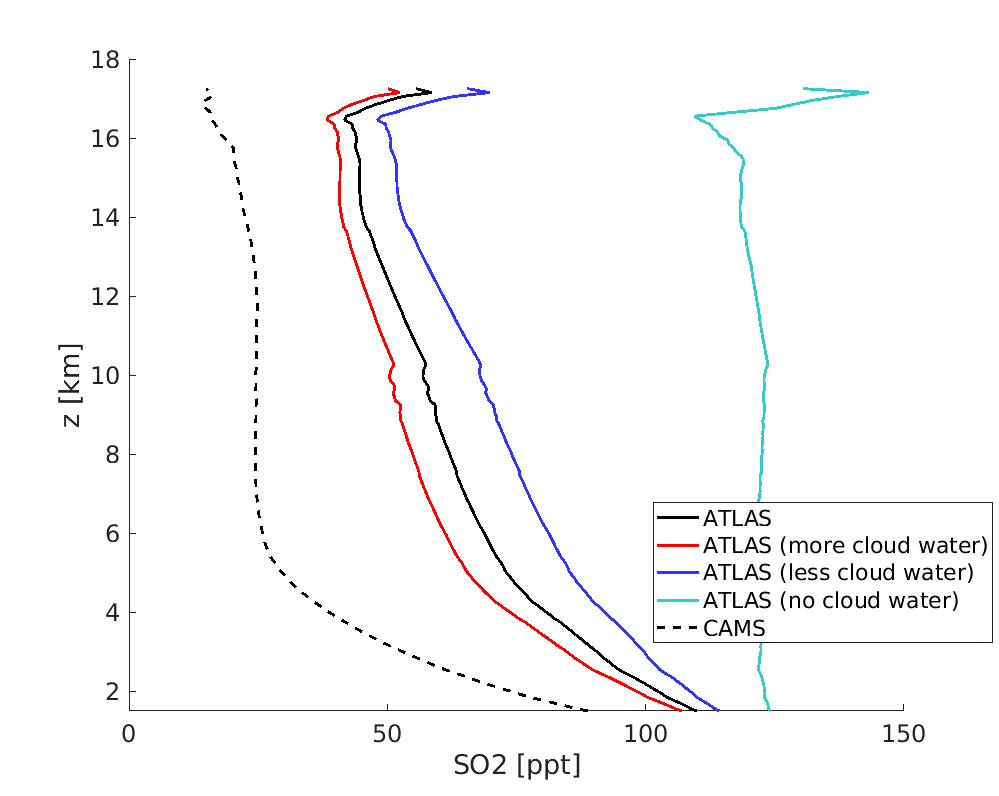 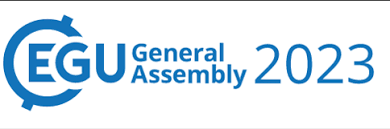 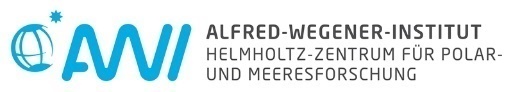 5
Conclusion
The main sources of SO2 were found to be degassing volcanoes and anthropogenic sources
The amount of SO2 reaching the Aerosol layer is 3-10 GgS/yr
The most sensitive parameter was pH (OH and DMS were also significant), 
The differences in ERA5 and ERA interim datasets were significantly large
Thank you
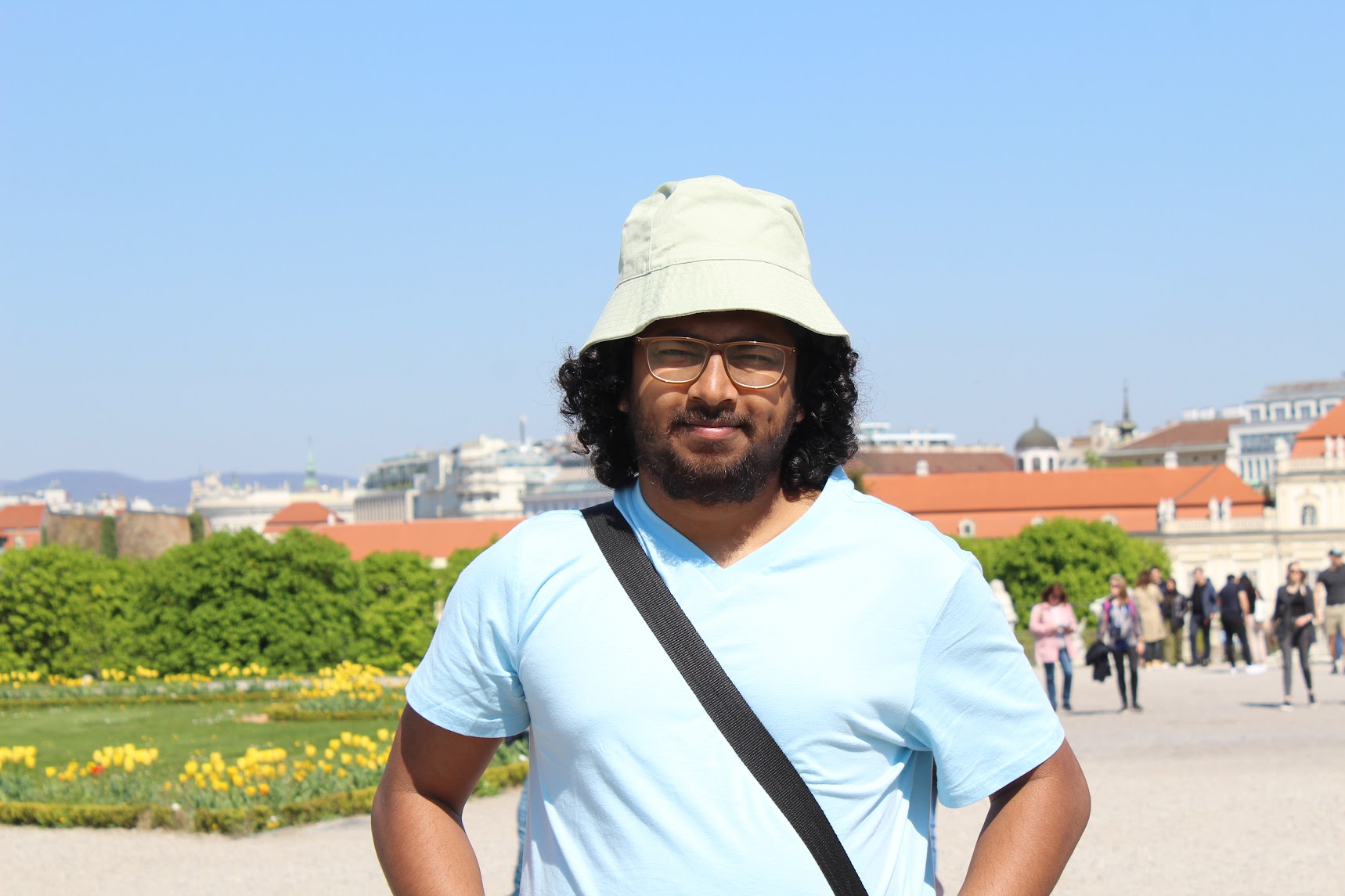 cnalapal@awi.de
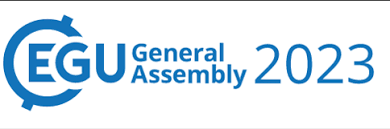 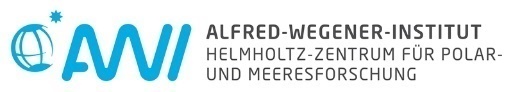 6